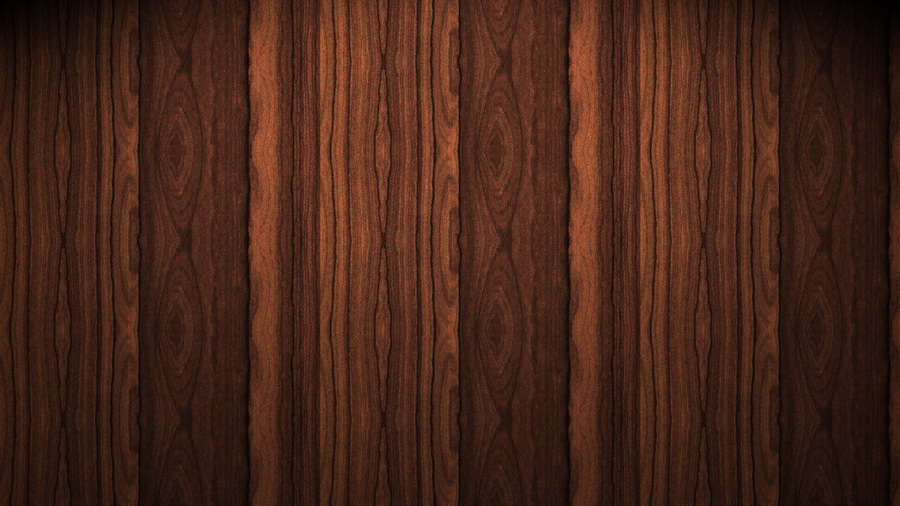 «Український авангард»
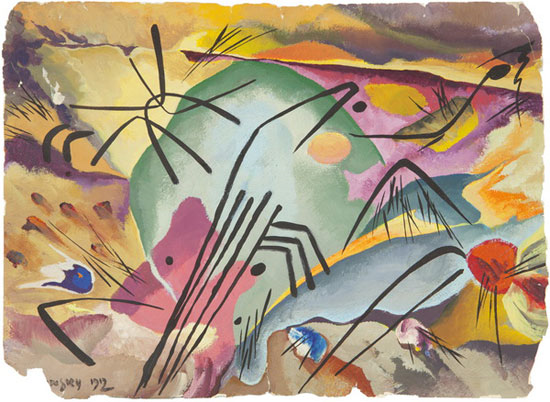 Виконав:Ткаченко Олег
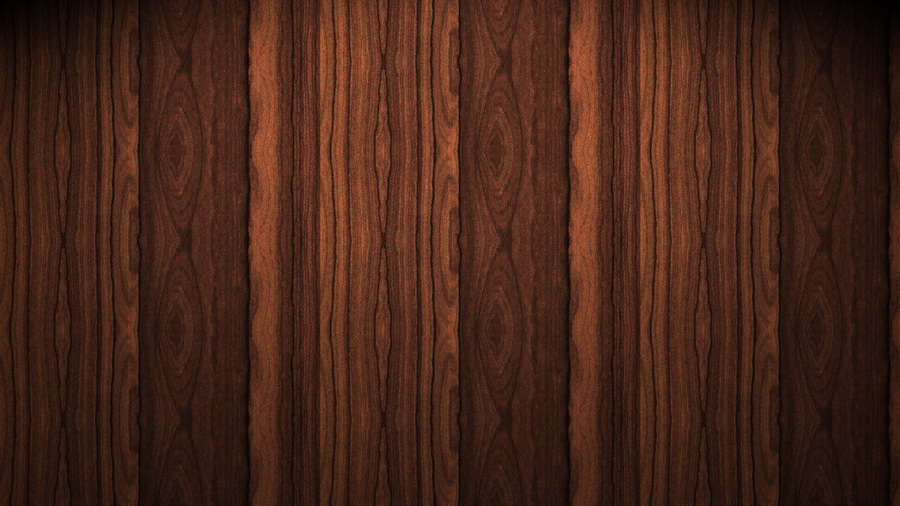 Богомазов Олександр Костянтинович
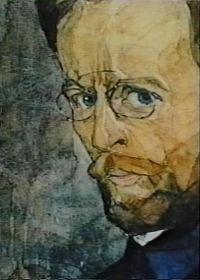 «Мистецтво — нескінченний ритм, митець — його чутливий резонатор», — казав Олександр Богомазов
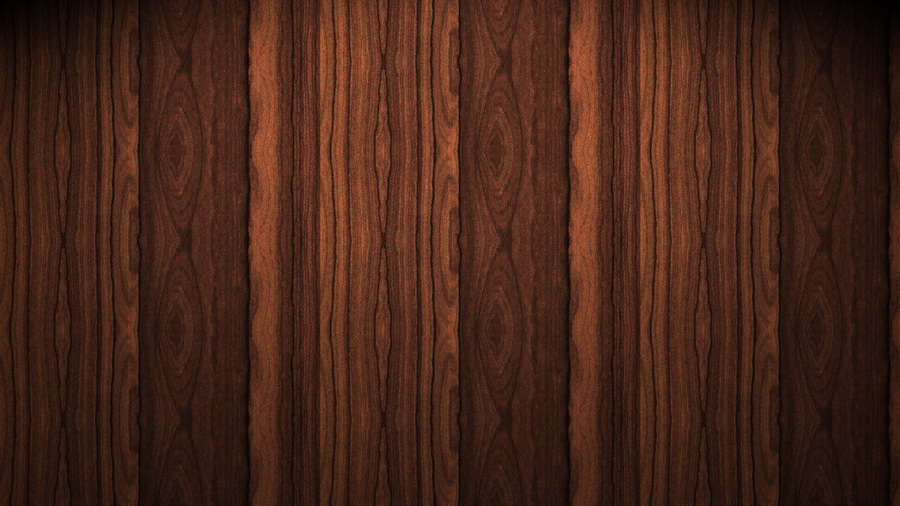 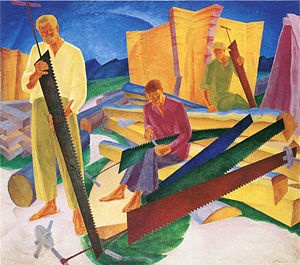 Пилярі. 1927 р.
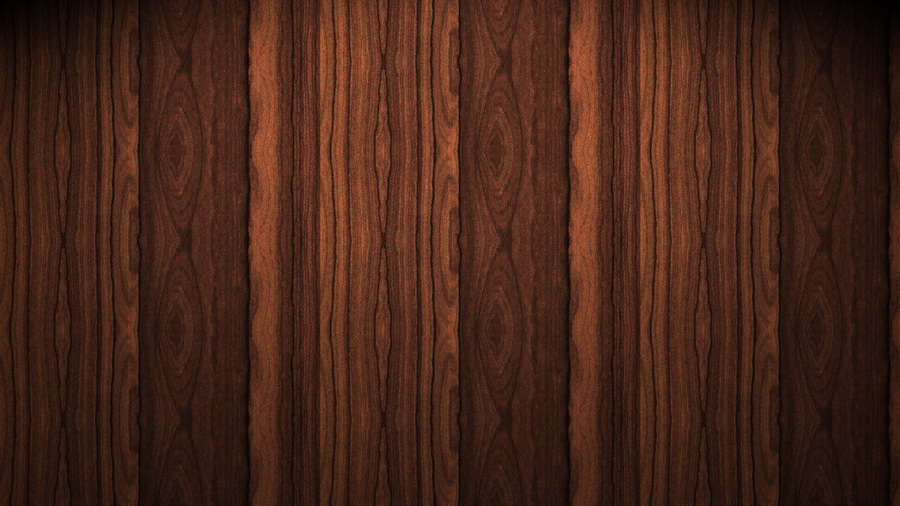 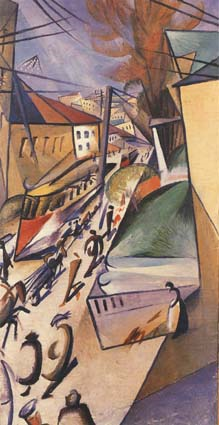 Трамвай. 1914
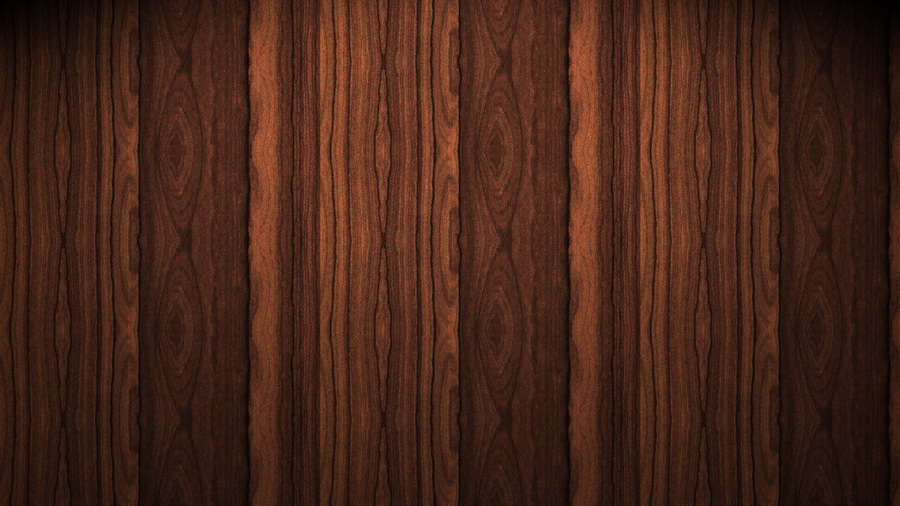 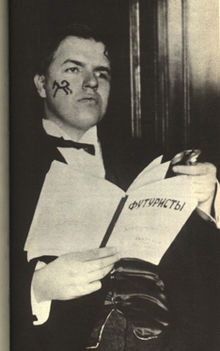 Бурлюк Давид Давидович
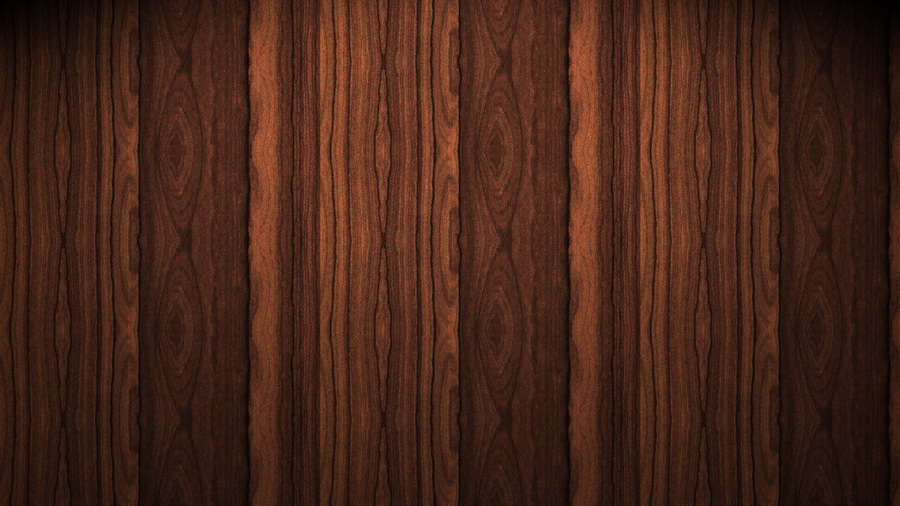 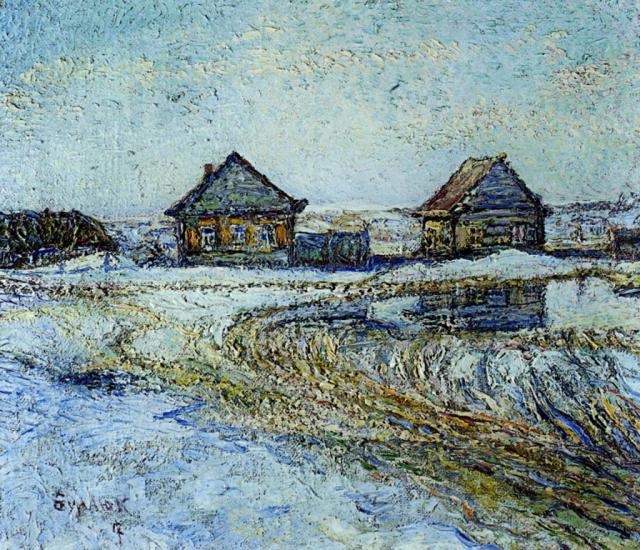 Весна  в селі
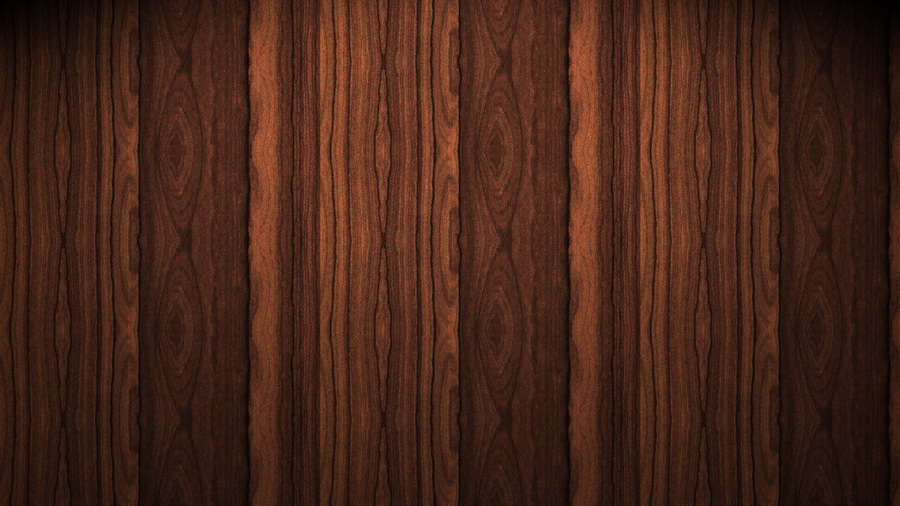 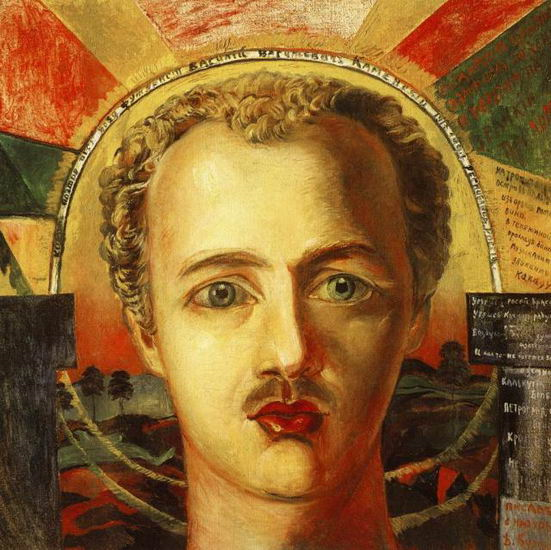 Портрет поета-футуриста 
В. А. Каменського
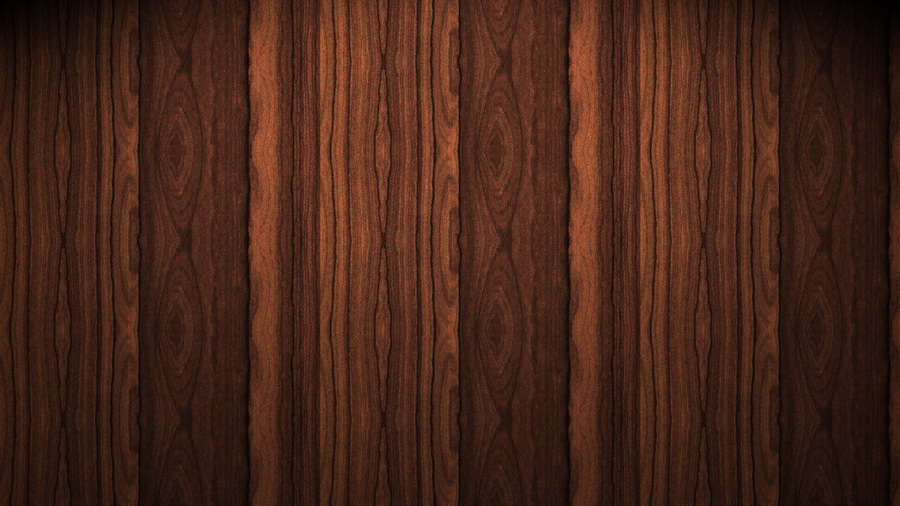 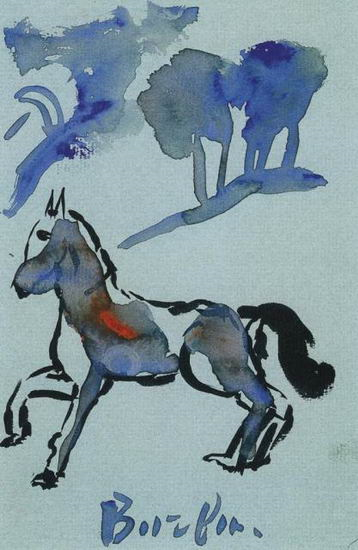 Голубий кінь
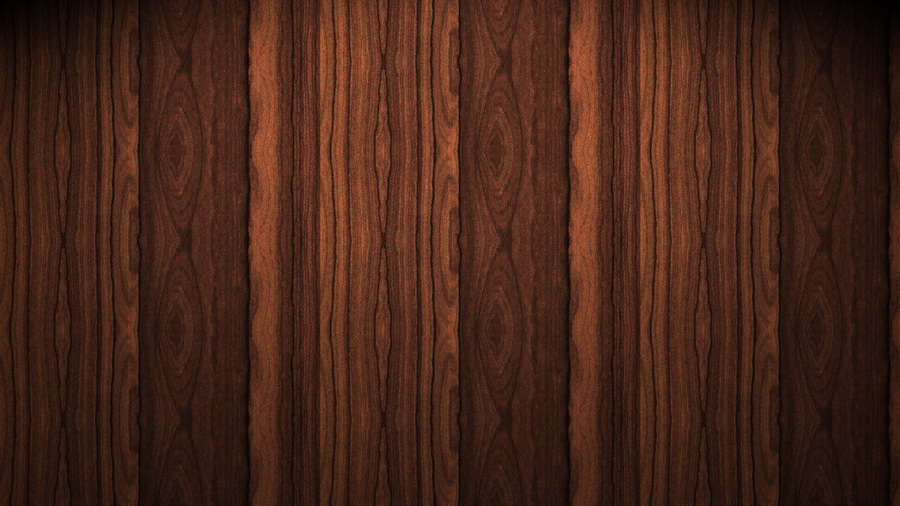 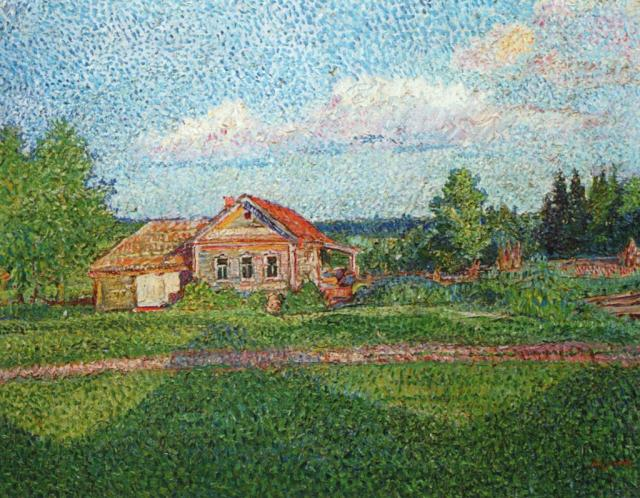 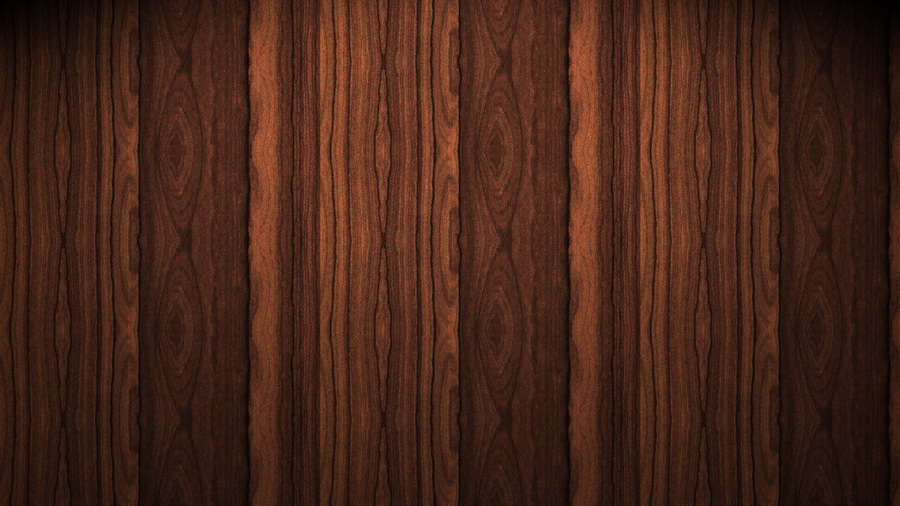 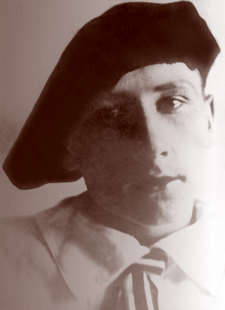 Єрмилов Василь Дмитрович
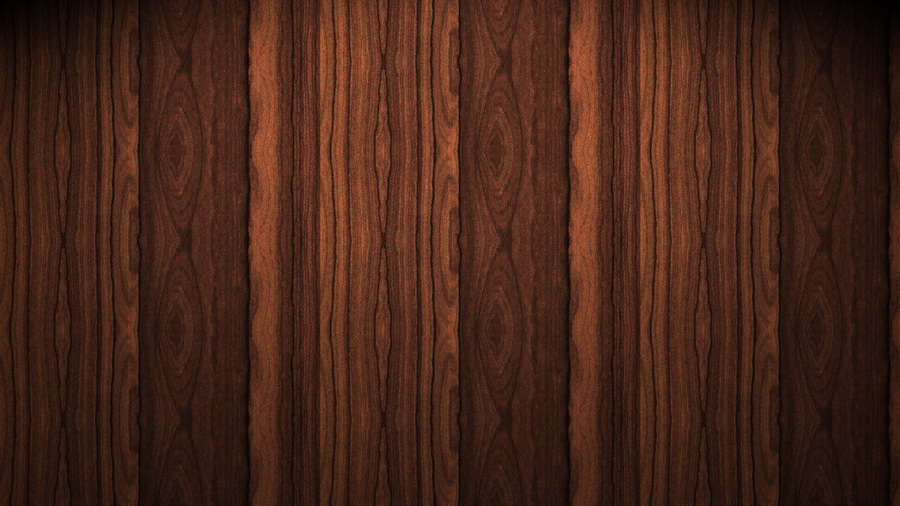 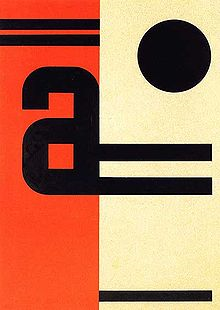 Обкладинка журнала «Авангард». 1929
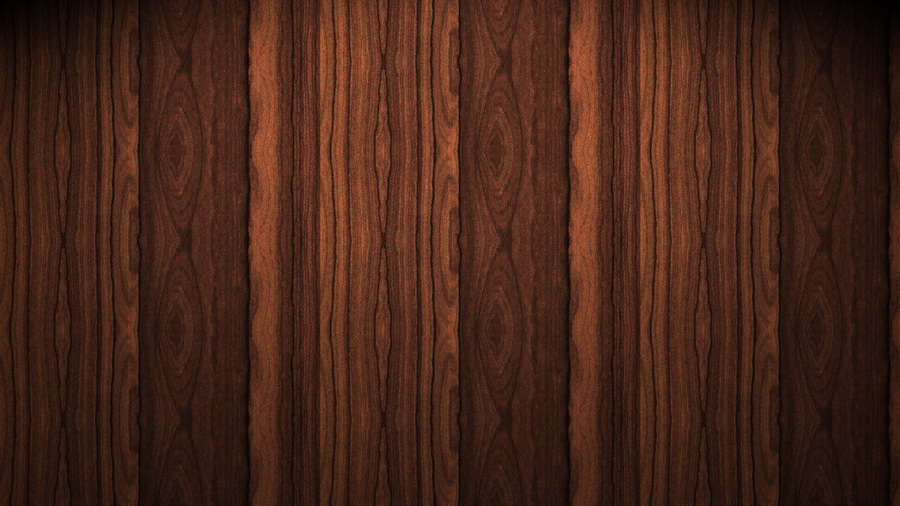 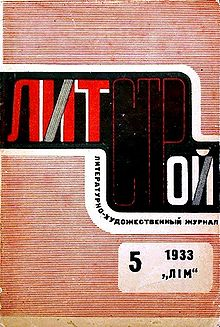 Обкладанка журналу «Літстрой», 1933
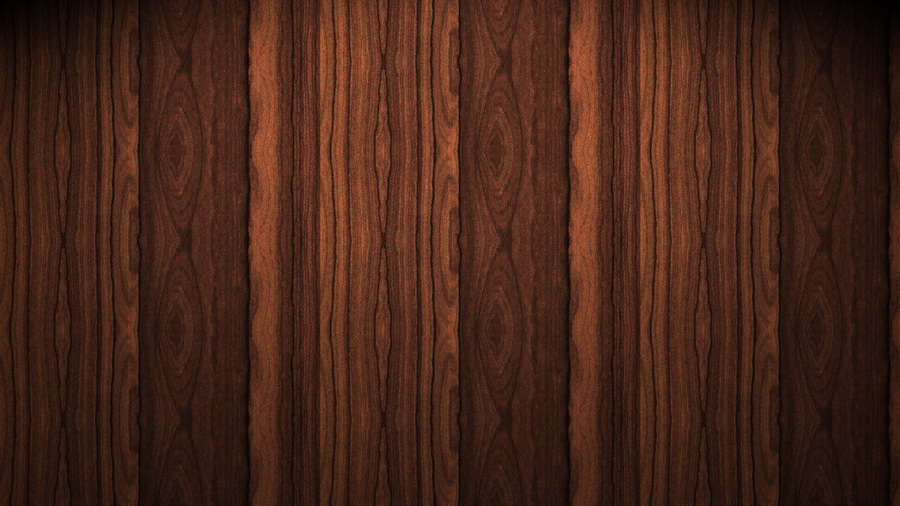 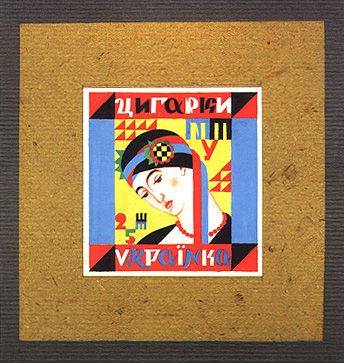 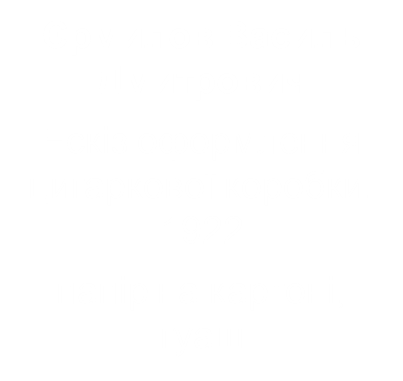 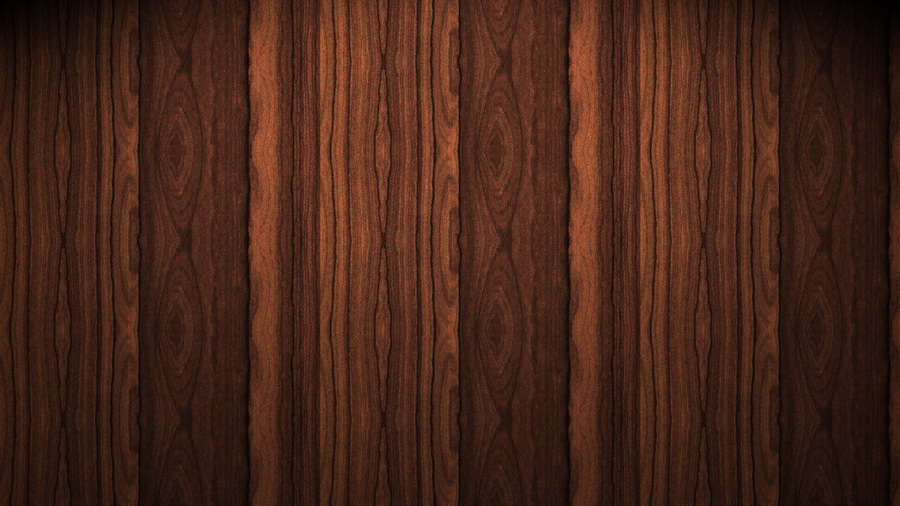 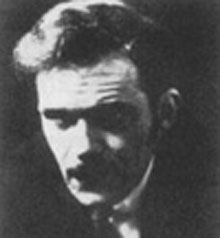 Архипенко Олександр Порфирович
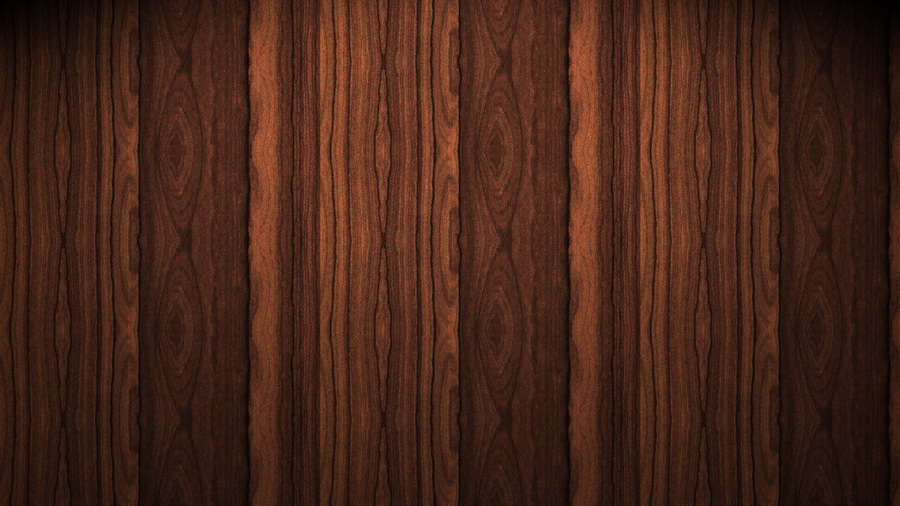 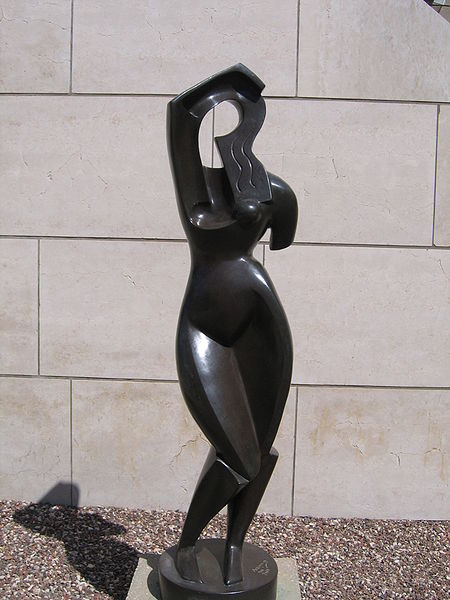 Жінка, що вкладає волосся ("Lady combing her hair")
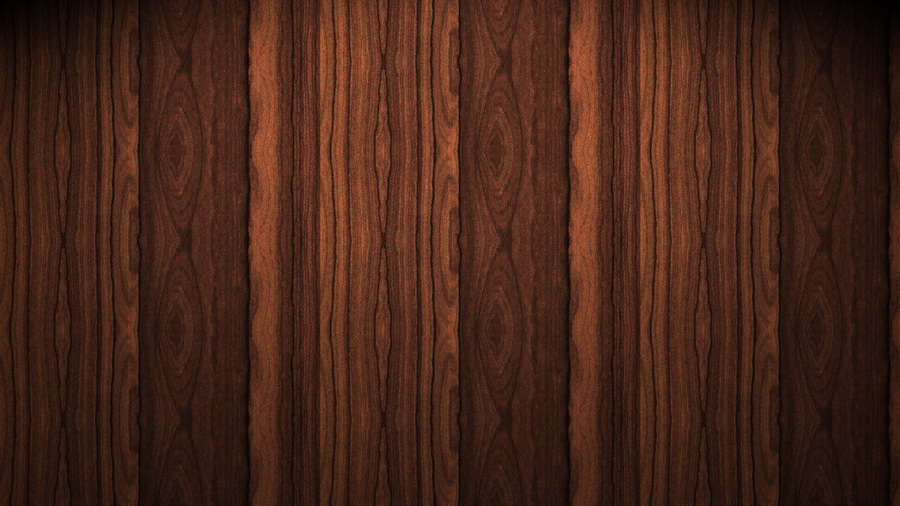 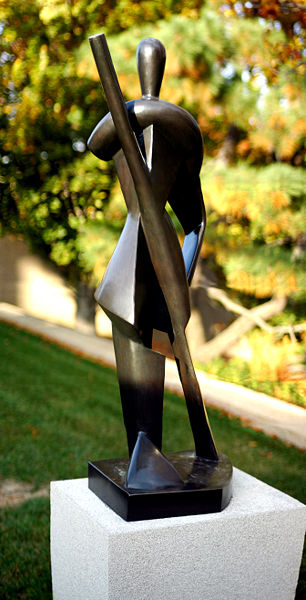 Гондольєр
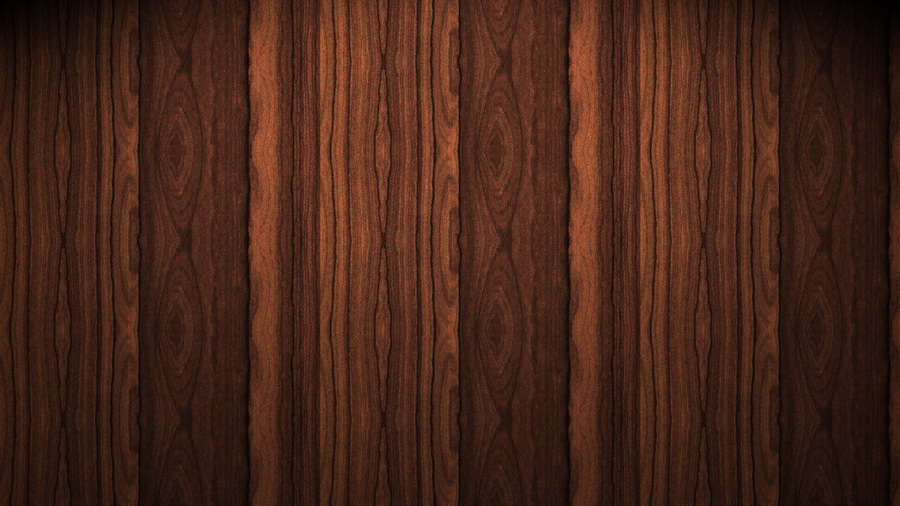 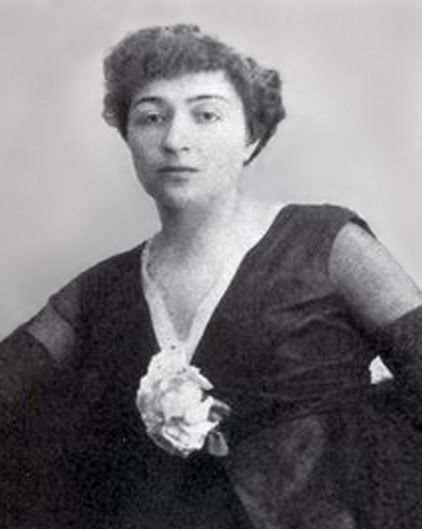 Екстер Олександра Олександрівна
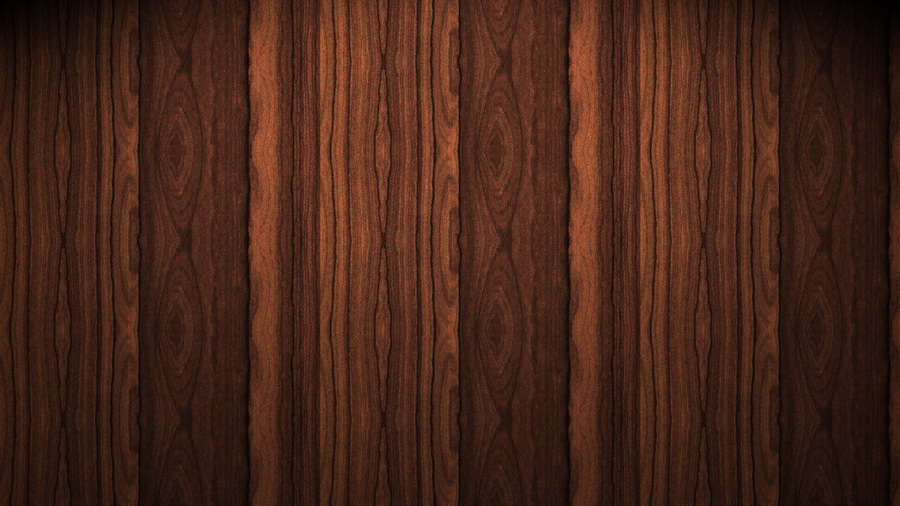 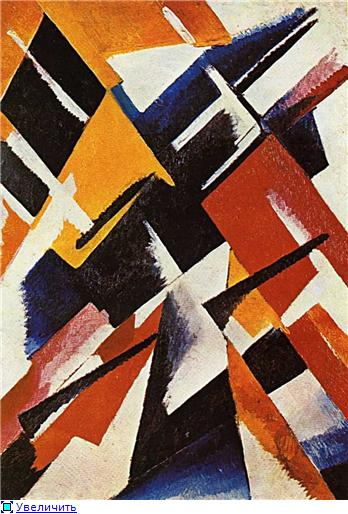 Побудова площин по руху кольору. 1918
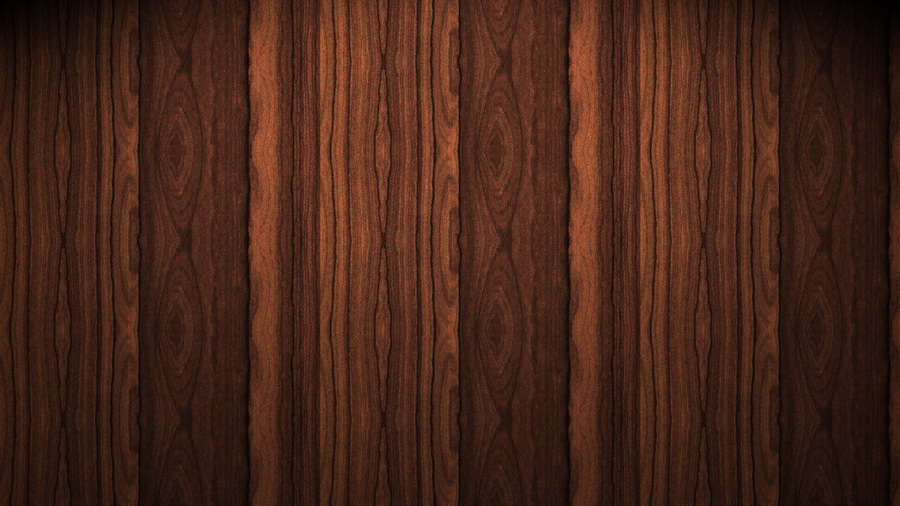 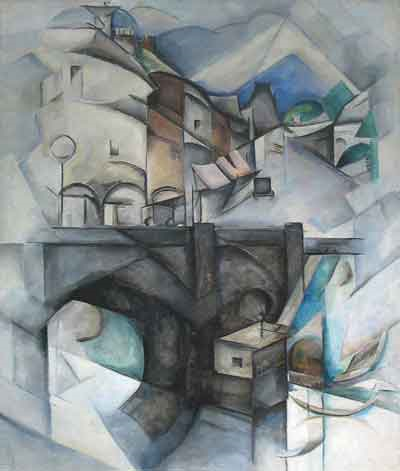 Міст. Севр.
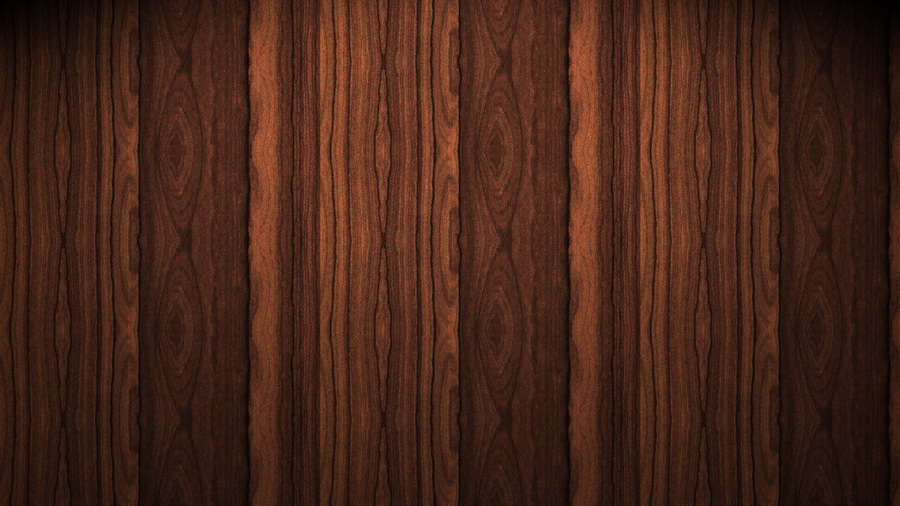 Україна була одним з першоджерел загальноросійського авангардизму, вона ж стала його останнім притулком. У Харкові навколо українського поета Семенка зібралися залишки радянської футуристичної армії. Його журнал «Нова генерація» (1927—1930) — останній голос радянського авангарду.